Туристичке регије    Северне Америке
Гордана Васић
Гордана Васић
Туризам у САД нема дугу традицију. Почео је убрзано да се развија тек крајем 19. века. Тада су се највише изградили смештајни капацитети  у државама Флорида и Калифорнија.
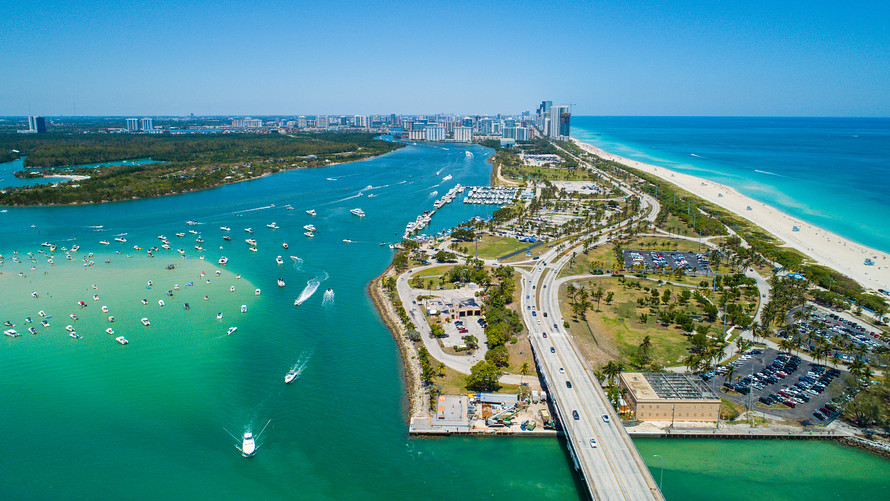 Гордана Васић
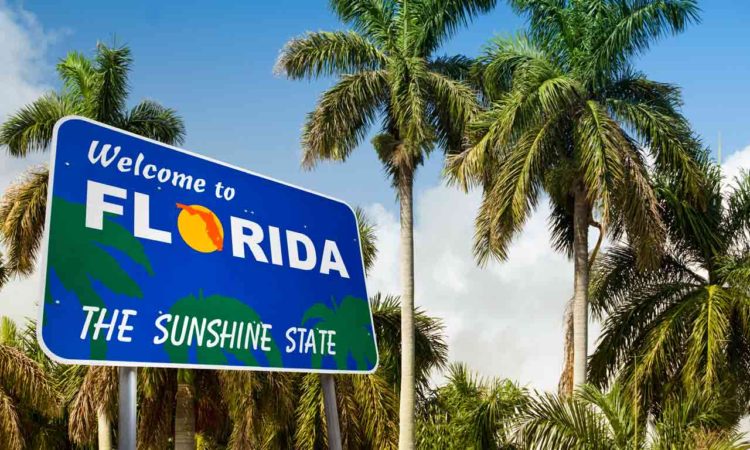 Флорида се убраја у најразвијеније туристичке регије света. Само у Мајамију постоји 700 хотела, око 600 мотела, 1.500 пансиона и негде око 20 до 25 милиона туриста. Због климе вечитог лета Флориду називају Сунчаном државом.
Највећи туристички промет Флорида бележи у јануару и фебруару.
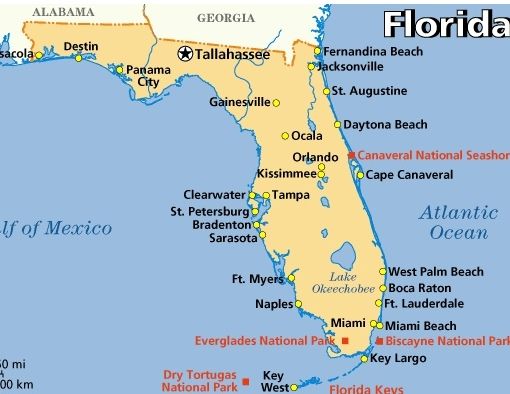 Најпознатија туристичка места су Сент Огастин, Дејтона Бич (са плажом дугом 37 км), Палм Бич и Мајами Бич.
Флорида има бујну тропску вегетацију и бројне националне паркове међу којима је најпознатији Еверглејдс, на југу.
Гордана Васић
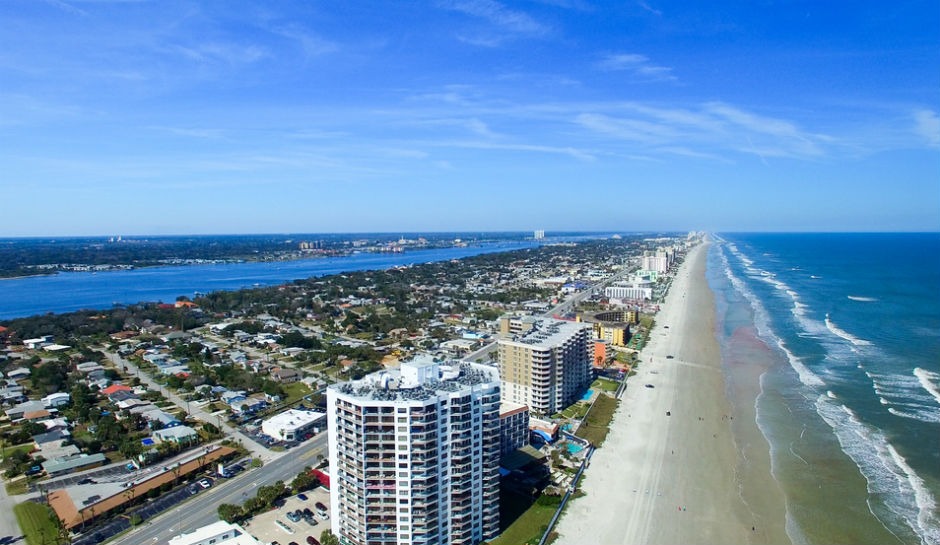 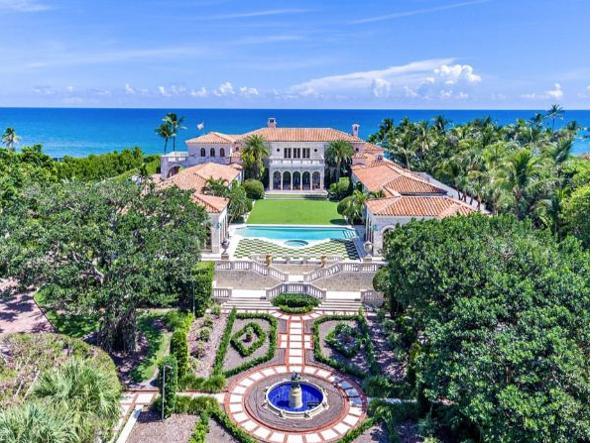 Дејтона Бич
Сент Огастин
Палм Бич
Мајами Бич
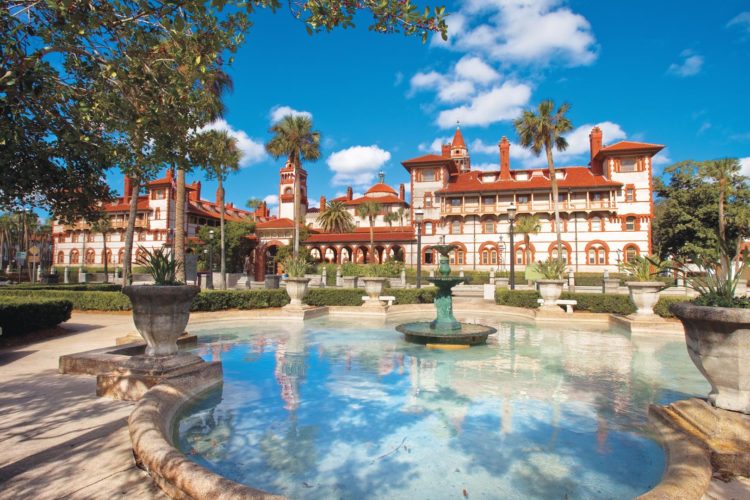 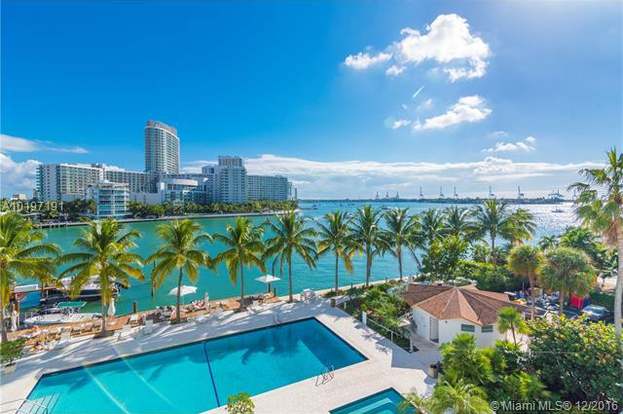 Гордана Васић
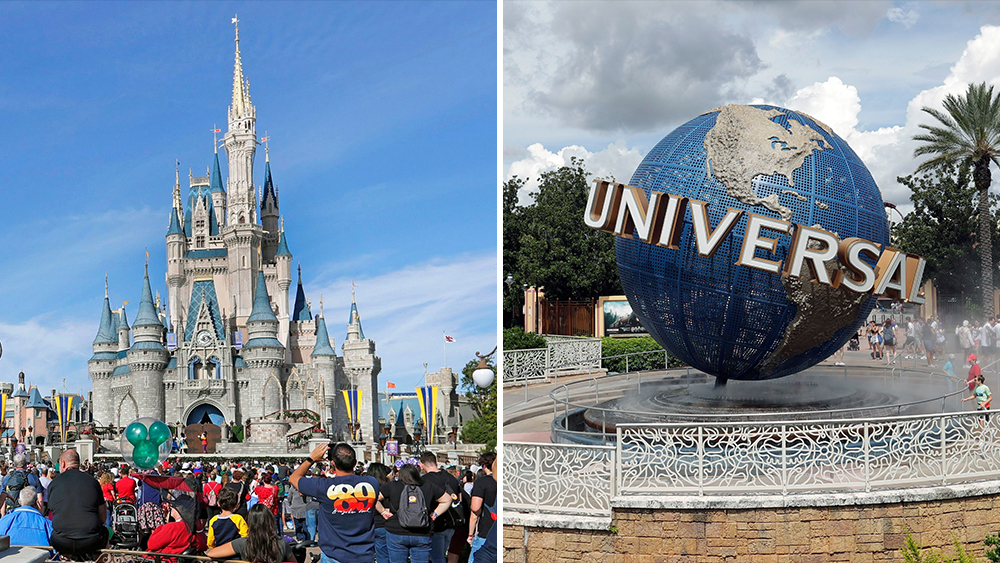 Дизни у Орланду
Универзалов студио у Орланду
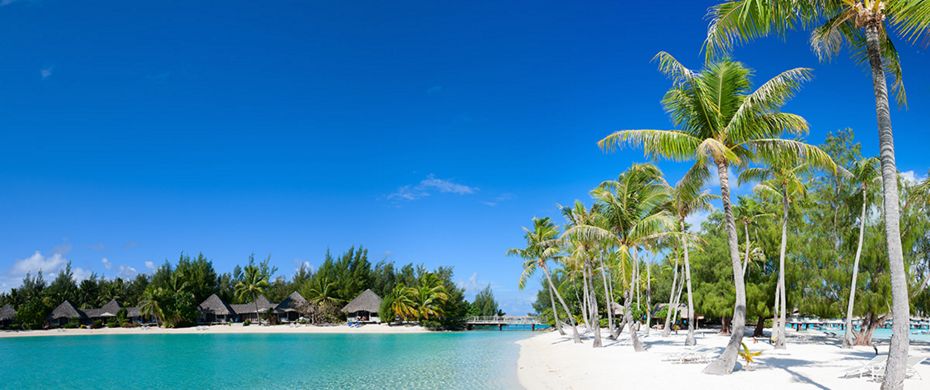 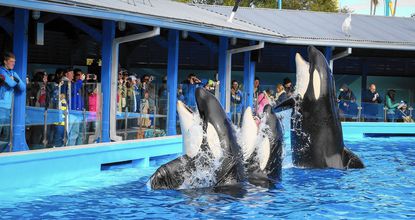 Ки Вест са низом коралних острва јужно од Флориде
Водени свет у Орланду
Гордана Васић
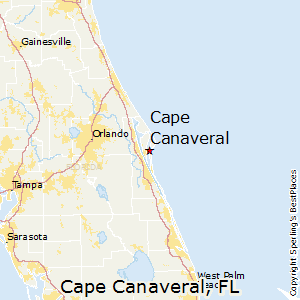 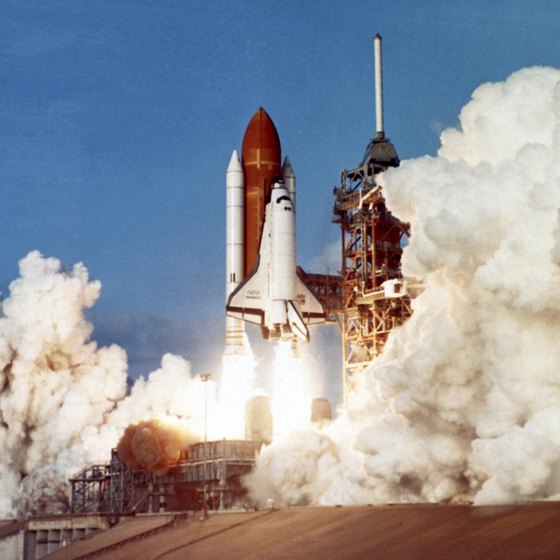 Насин свемирски програм
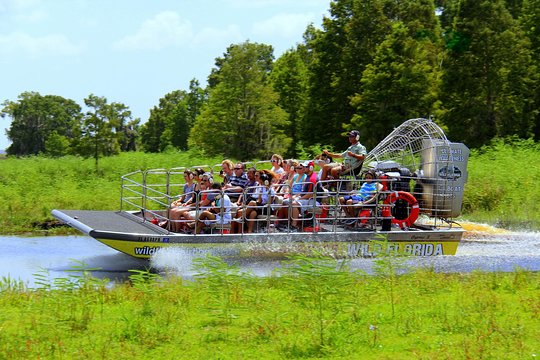 Еверглејдс
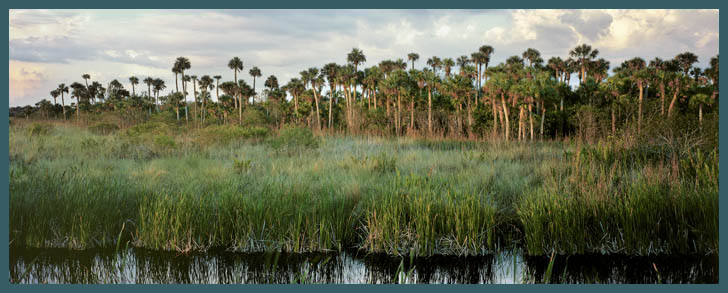 Гордана Васић
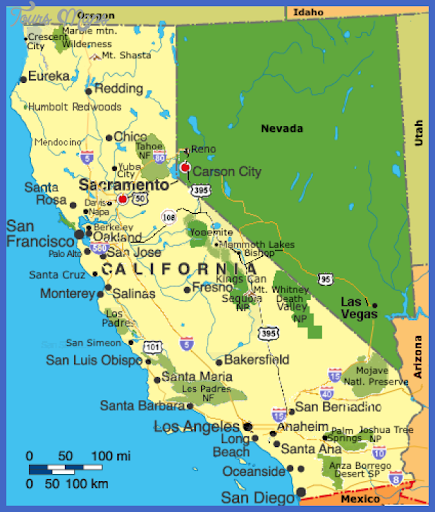 Калифорнија је држава на југозападу САД. Њен приморски појас се простире у дужини од 2.000 км, са бројним туристичким местима: Санта Круз, Санта Моника, Санта Барбара, Лонг Бич и Сан Дијего.
На северу клима је приморска, умерено топла и влажна, док је на југу суптропска, са топлим летом, благом зимом и малом количином падавина.
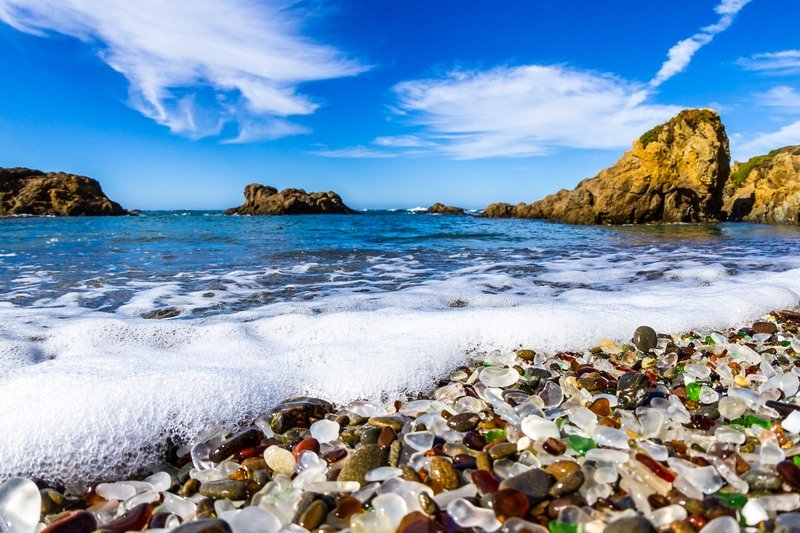 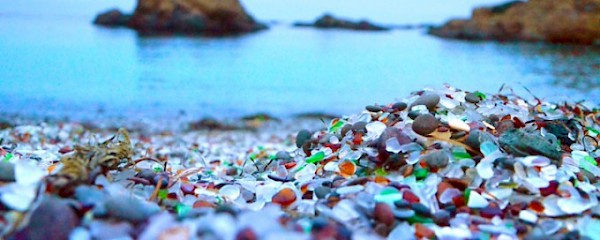 Стаклена плажа
Гордана Васић
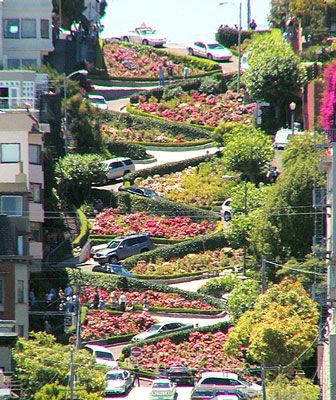 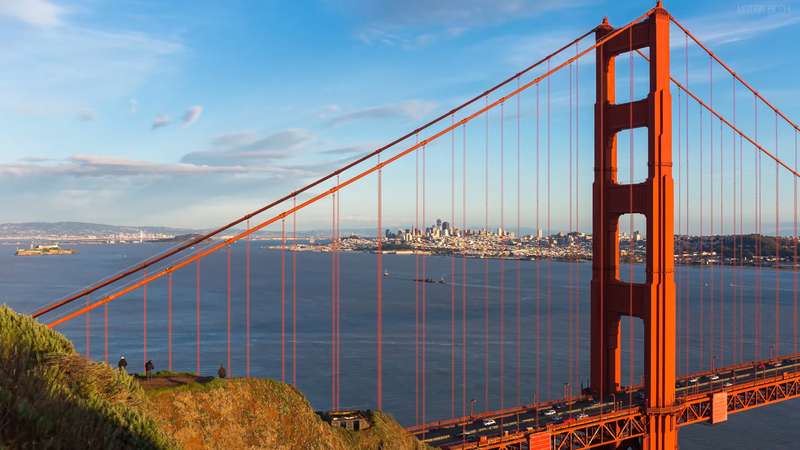 Ломбард улица
Алкатраз
Голден Гејт
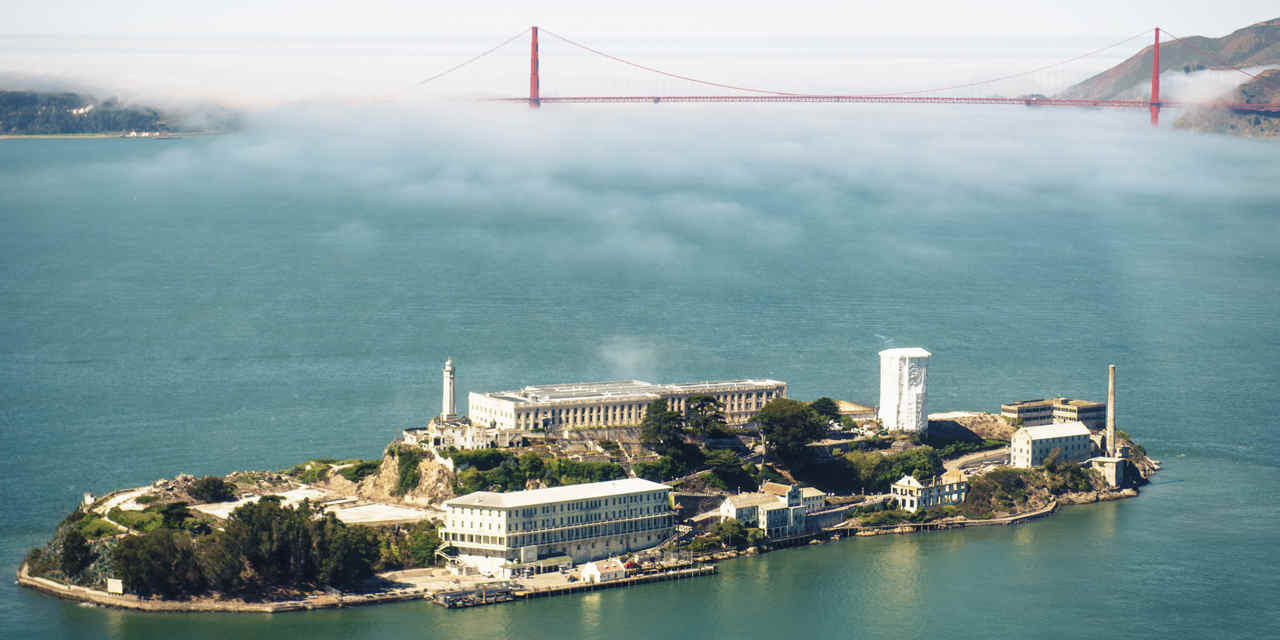 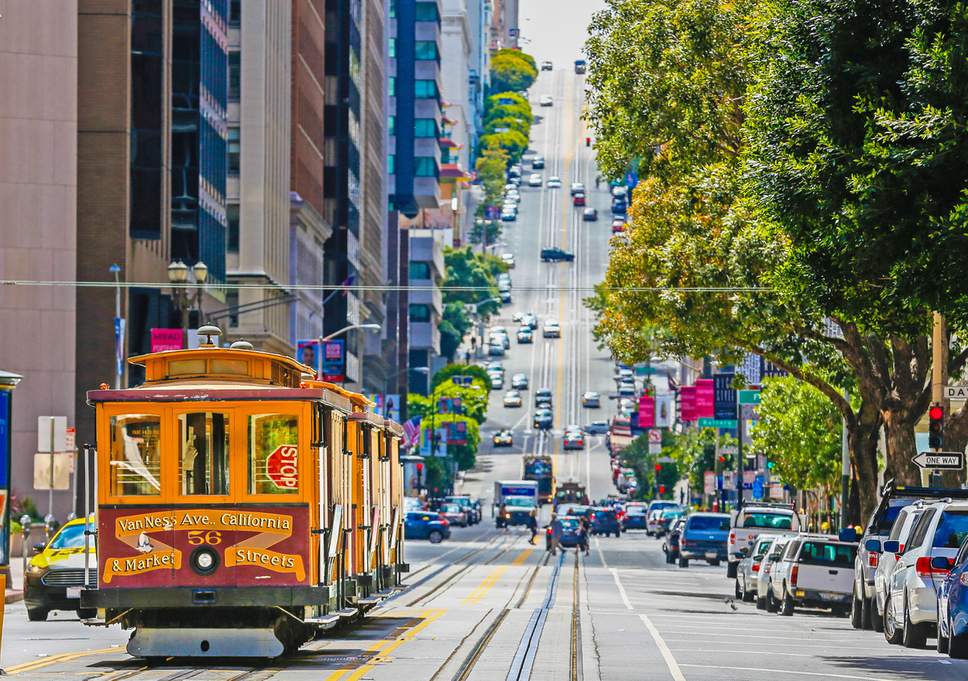 Гордана Васић
Сан Франциско
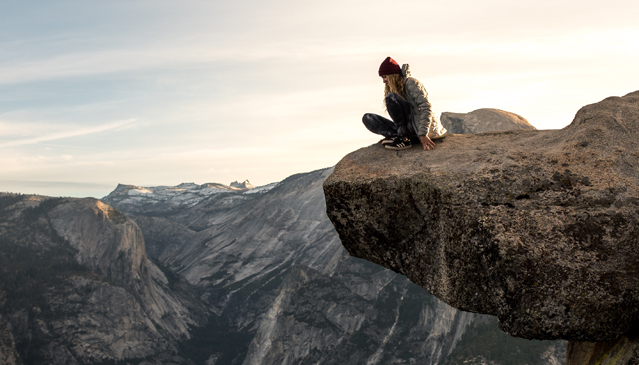 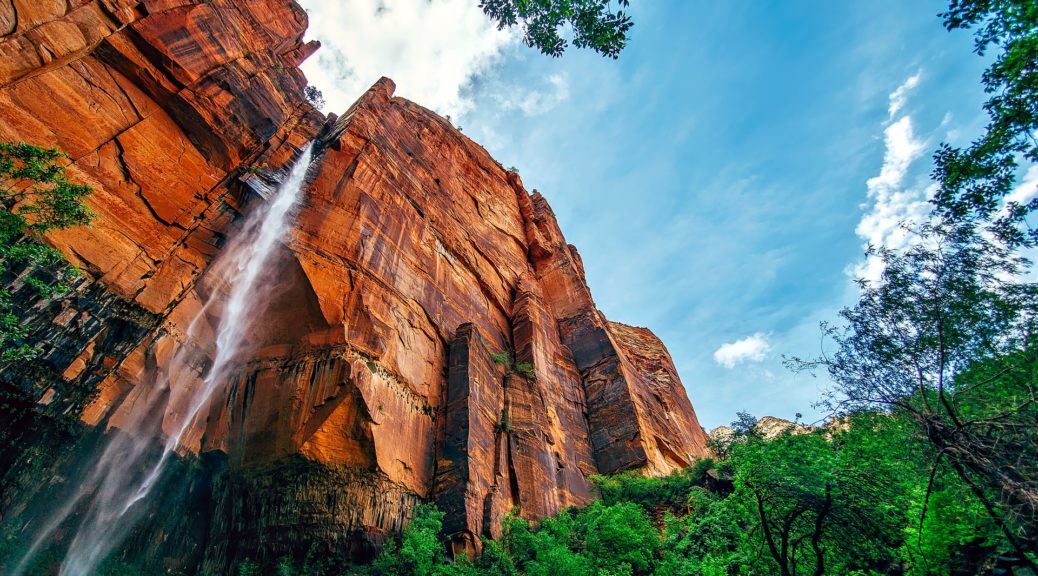 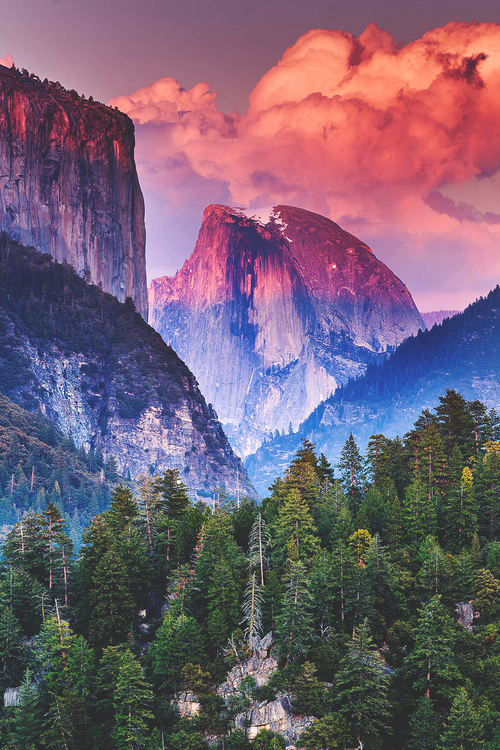 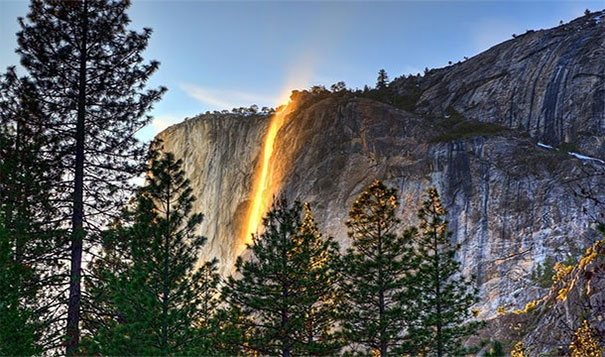 Јосемитски национални парк
Гордана Васић
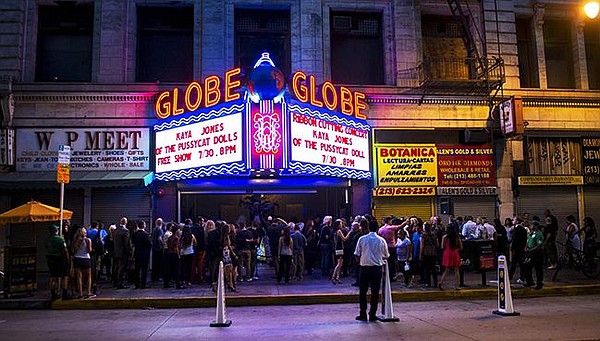 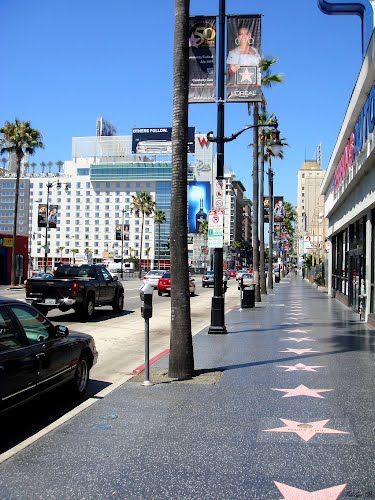 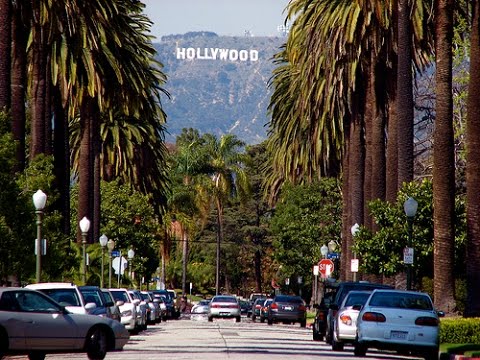 Лос Анђелес
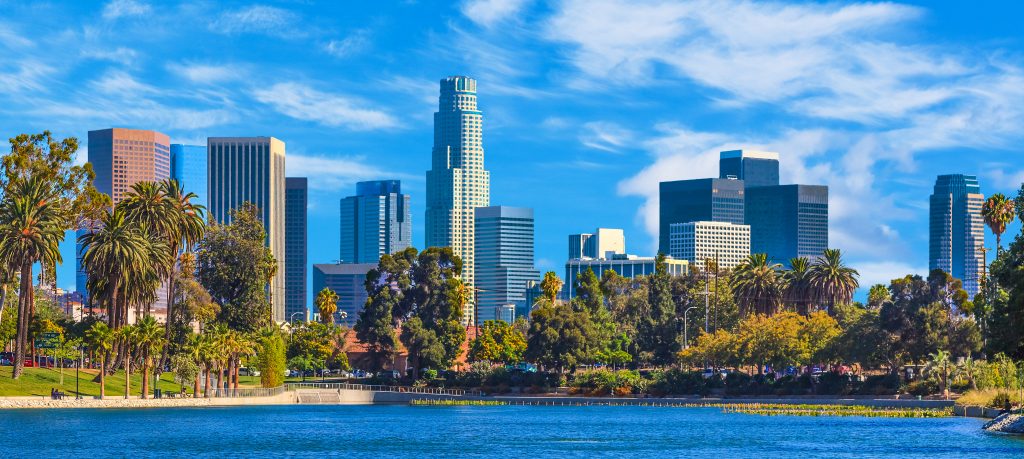 Гордана Васић
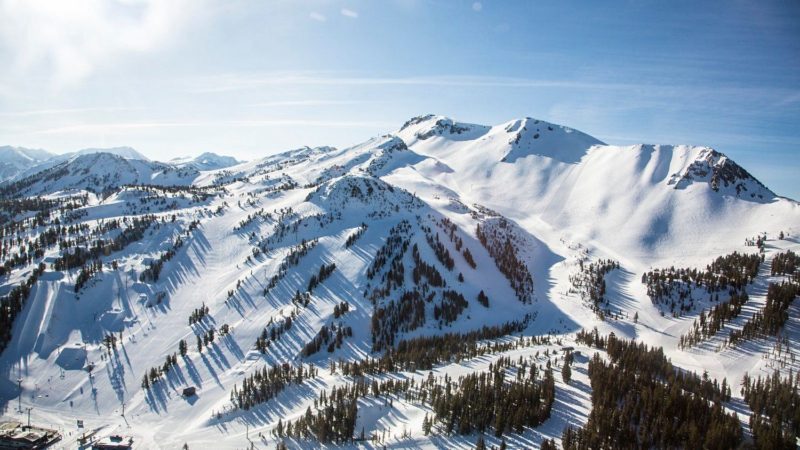 Сан Бернардино је зимско-спортски туристички центар  110 км источно од Лос Анђелеса.
Секвоја национални парк лежи 380 км северно од Лос Анђелеса.
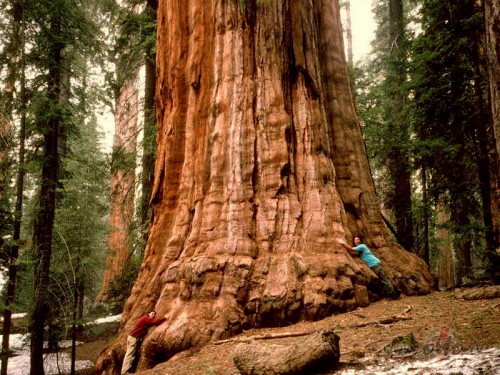 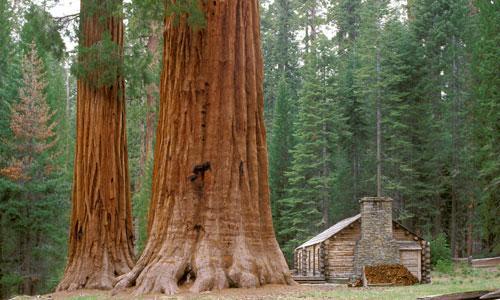 Гордана Васић
Хвала на пажњи

Март
2020.године

аутор
Гордана Васић
Гордана Васић